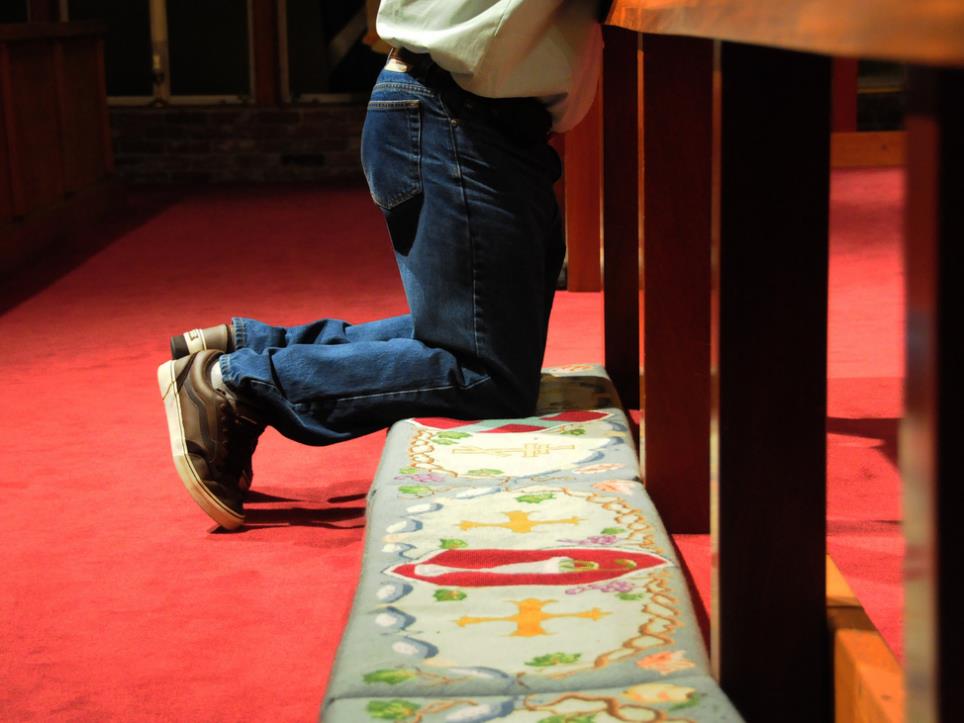 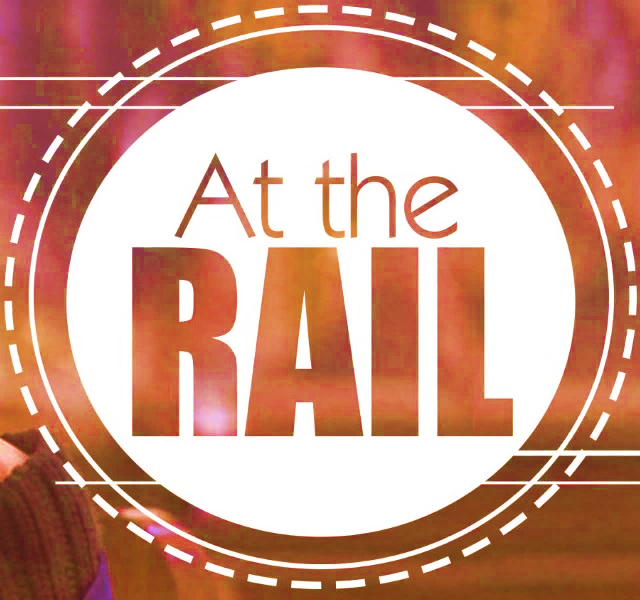 If It Is You, I Will Come!
“‘Lord, if it’s you,’ Peter replied, ‘tell me to come to you on the water.’”  ~Matthew 14:28
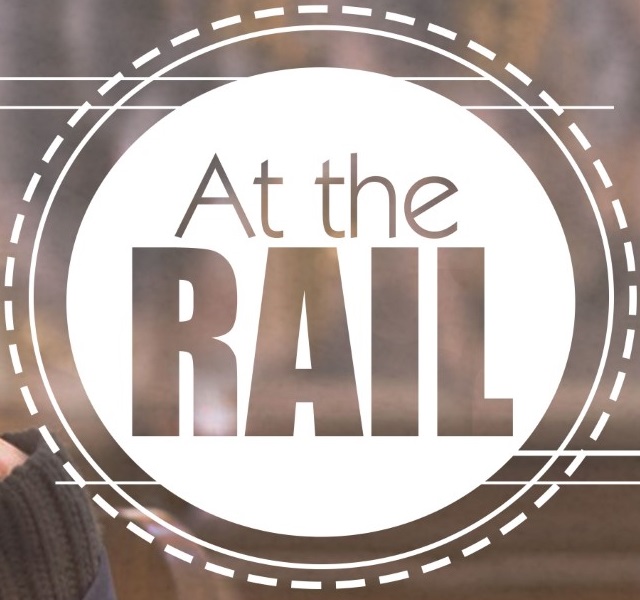 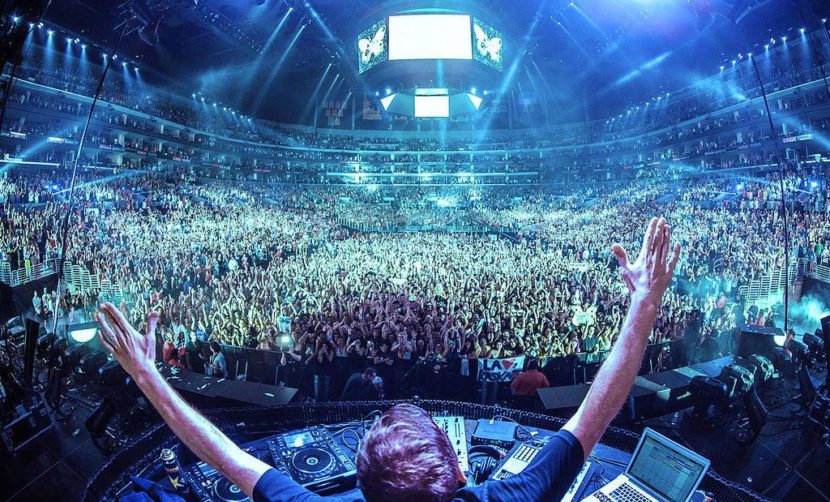 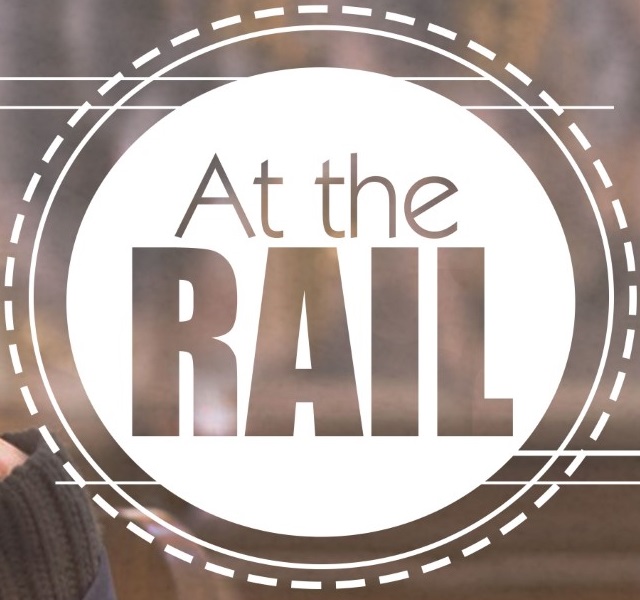 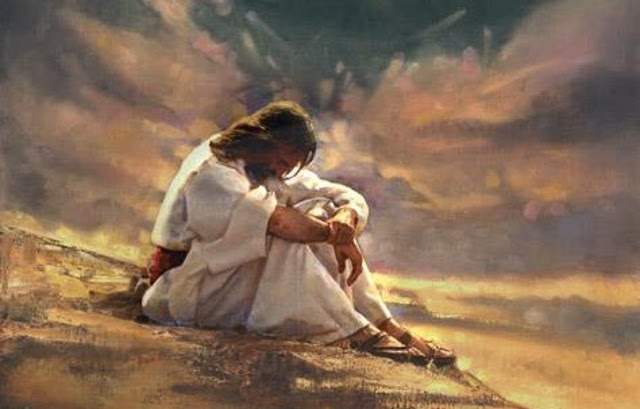 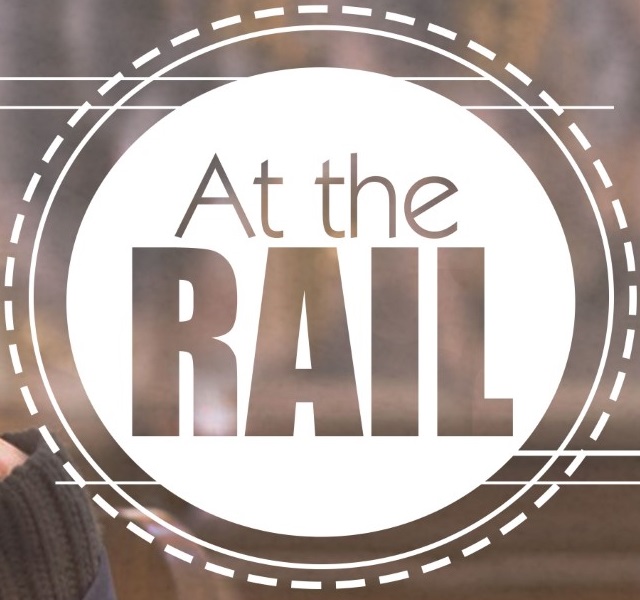 Matthew 14:22-33 (CEB)
22 Right then, Jesus made the disciples get into the boat and go ahead to the other side of the lake while He dismissed the crowds.          23 When He sent them away, He went up onto a mountain by Himself to pray. Evening came and He was alone.
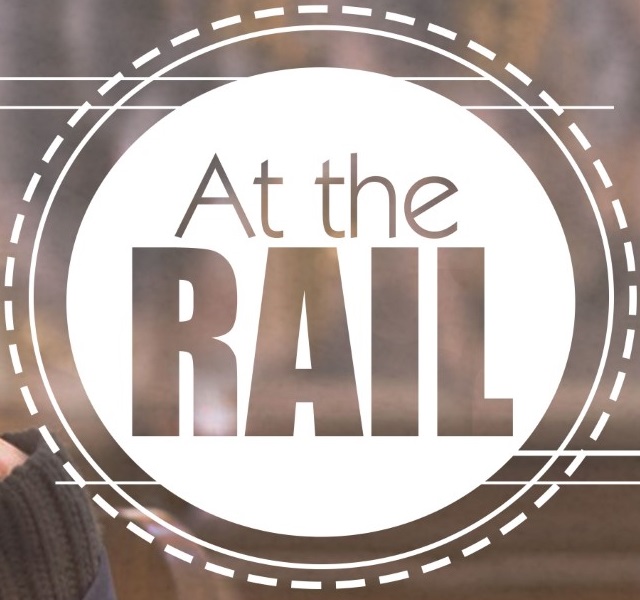 Matthew 14:22-33 (CEB)
24 Meanwhile, the boat, fighting a strong headwind, was being battered by the waves and was already far away from land. 25 Very early in the morning He came to His disciples, walking on the lake. 26 When the disciples saw Him walking on the lake, they were terrified and said, “It’s a ghost!” They were so frightened they screamed.
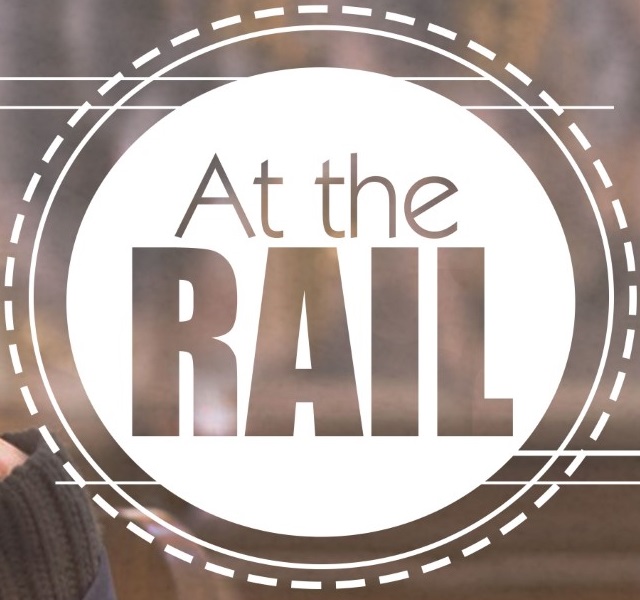 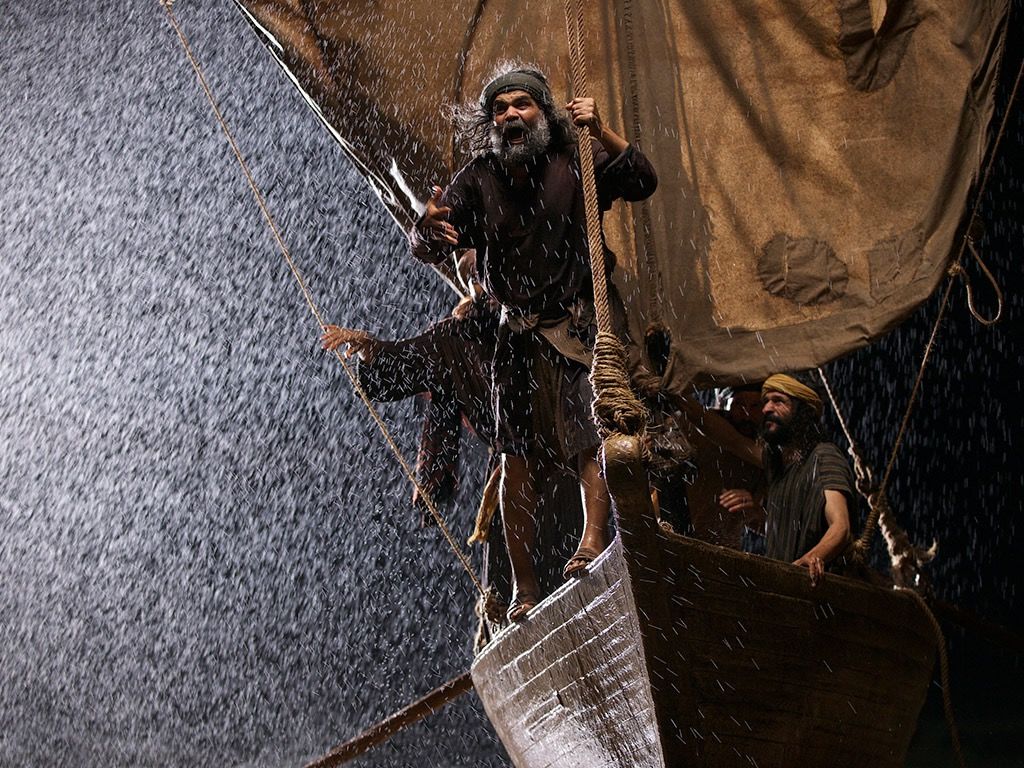 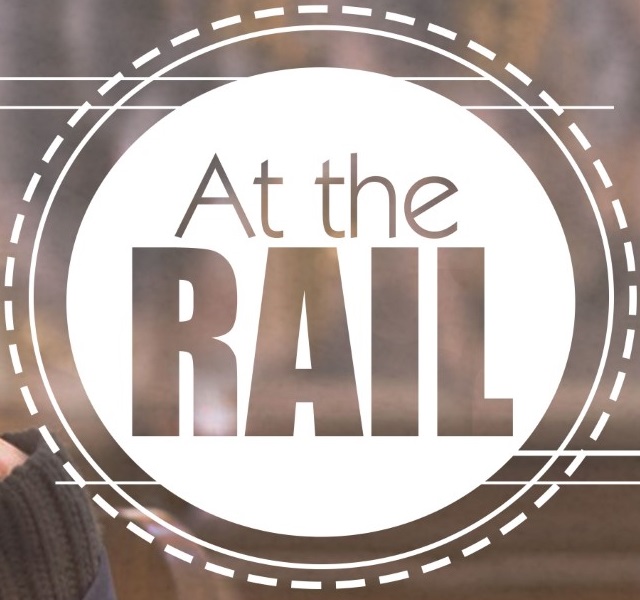 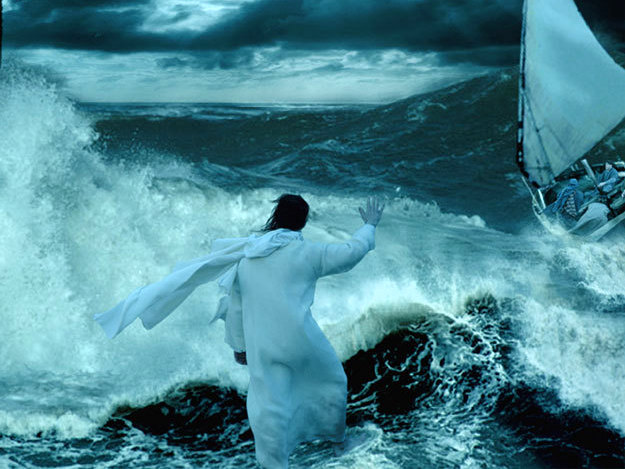 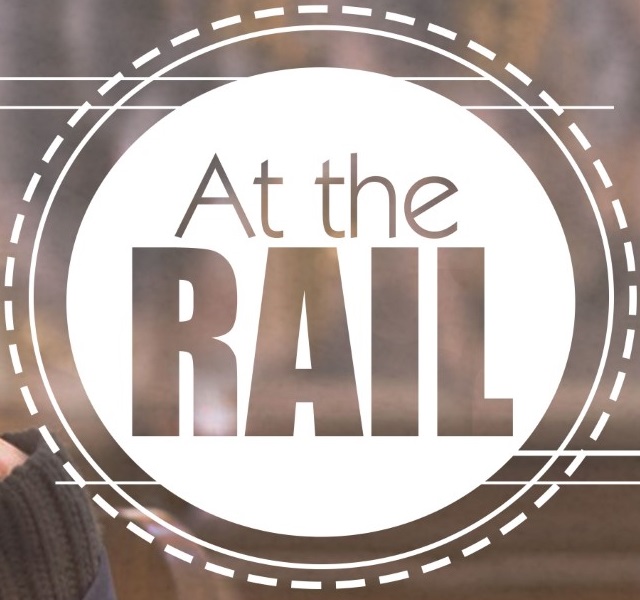 Matthew 14:22-33 (CEB)
27 Just then Jesus spoke to them, “Be encouraged! It’s me. Don’t be afraid.”
	28 Peter replied, “Lord, if it’s you, call me to come to you on the water.”
	29 And Jesus said, “Come.”
	Then Peter got out of the boat and was walking on the water toward Jesus.
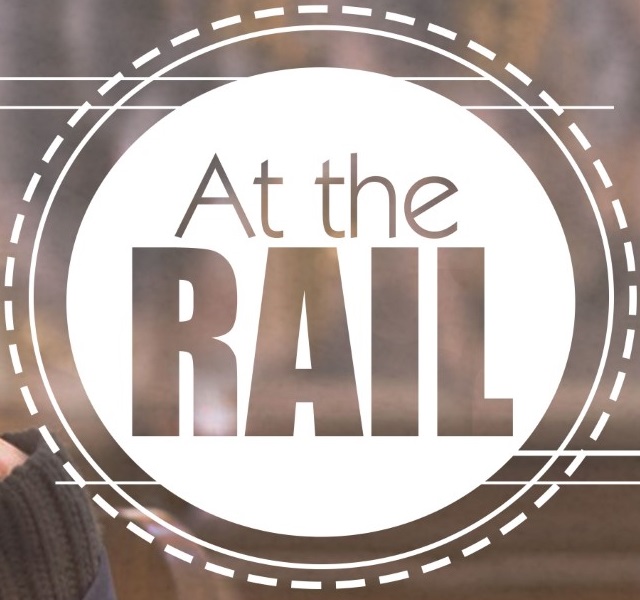 Matthew 14:22-33 (CEB)
30 But when Peter saw the strong wind, he became frightened. As he began to sink, he shouted, “Lord, rescue me!”
	31 Jesus immediately reached out and grabbed him, saying, “You man of weak faith! Why did you begin to have doubts?” 
32 When they got into the boat, the wind settled down.
	33 Then those in the boat worshipped Jesus and said, “You must be God’s Son!”
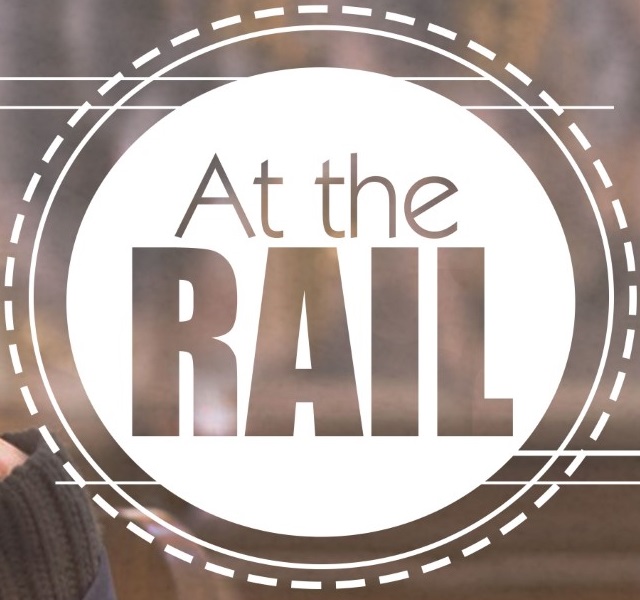 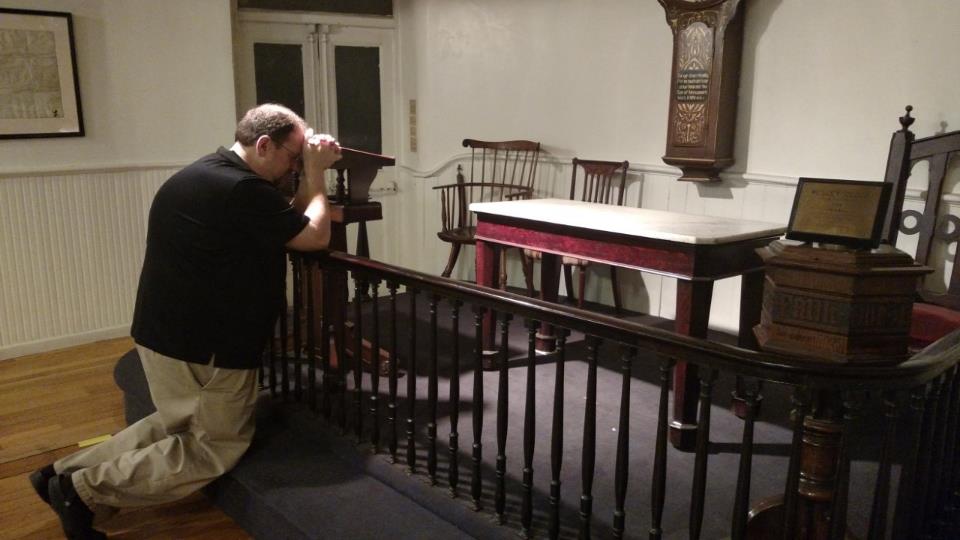